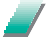 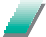 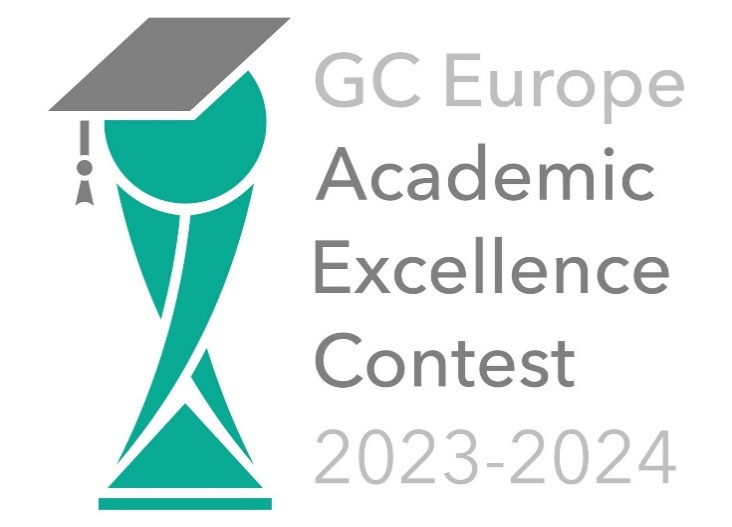 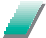 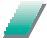 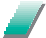 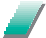 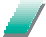 GC 
ACADEMIC EXCELLENCE CONTEST 
2024
Dear Colleague,

We are delighted to initiate a new edition of the GC Academic Excellence Contest. 
This year we bring some changes, starting with the material of choice of the contest, but also the structure of the contest.  After 4 editions of the contest focused on Essentia, this year we will center it around two restoring techniques: cusp-by-cusp and injection moulding technique. To make it really interesting we will focus the competition on these techniques to the use of two innovative materials at GC: G-aenial Universal Injectable, our high-strength restorative composite with unique injectable consistency and everX Flow, our fibre reinforced flowable composite. 

Undergraduate and Postgraduate students from all around Europe, Middle East and North Africa will take part in the local contests, in which the best clinical cases will be awarded per country. 
Undergraduate students will compete with a direct posterior restoration case, restored with the cusp-by-cusp technique using G-aenial Universal Injectable combined with everX Flow.
 Postgraduate students will compete with an anterior case, restored by using injection moulding technique treatment.

The winners of the different National Contests will also be granted the opportunity to travel to Leuven, Belgium, to participate in a European Contest Final and to attend an exclusive hands- on course in the modern installations of GC Europe Training Center. Of course, an awesome social program is also included in the package.

We are very existed to have students engaged in discovering the restorative possibilities brought by these unique materials and to discover new treatment options. We are therefore happy to invite you to take part in this new edition!

We wish you all good luck and we are looking forward to meeting you in Leuven for the European Academic Excellence Contest!

Kim De Nutte, Kerstin Behle and Earta Lauka
on behalf of GC Europe Professional Service and Product  Management  Teams
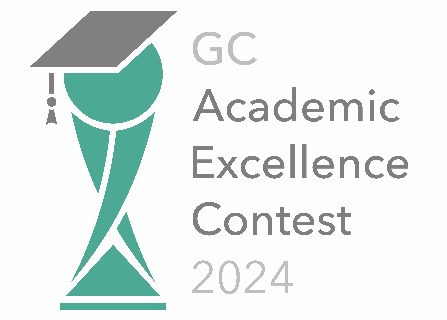 RULES
Rules - National Competition

All universities are invited to participate;
Each University can submit unlimited number of cases, but only one case per student will be accepted;
The interested universities will receive, free of charge, a bag containing  Injection Moulding Kit, G-ænial Universal Injectable, Syringe JE, G-ænial Universal Injectable, Syringe A01, everX Flow Syringe Dentin shade, G-aenial A’CHORD Layering Kit, GC Modelling Liquid Kit and G-Premio Bond, clinical guide, articles and documentation for registration. This bag/kit will be delivered personally by a GC representative who will explain cusp-by-cusp and Injection Moulding Technique using G-aenial Universal Injectable shade concept and the rules of the contest;
The contest is based on the photographic documentation of a clinical step-by-step case with G-aenial Universal Injectable using cusp-by-cusp technique for undergraduate students and IMT for postgraduate students ;
There are 2 categories in this contest
Junior Category: consisting of under-graduate students (at the time the pictures were taken, during academic year)
Senior Category: consisting of post-graduate students, eg. following a Master program or a doctoral course
In order to participate, cases should be posted in the GC Academic Excellence Contest 2024 open group page in Facebook (https://www.facebook.com/groups/gcacademicexcellencecontest) & Instagram (https://www.instagram.com/gc.academic.excellence.contest/)  from Jan 1st to June 1st, 2024 mentioning the Name and University of the candidate quoting “GC Academic Excellence Contest 2024”.
Cases posted after this deadline will not be taken into consideration for the contest.

Besides publishing their cases on Facebook (https://www.facebook.com/groups/gcacademicexcellencecontest) or Instagram (https://www.instagram.com/gc.academic.excellence.contest/) the participants have to send the following elements to the GC representative:
The case inside the given PowerPoint format and following the requested guidelines
The duly filled and signed registration form and CTA (copyright transfer agreement)
The CTA also includes the right to use pictures of the participants taken during the local & European ceremonies & events. In case this document is not received before the end date of the competition, the participation will not be taken into account.
Contact information of GC Branches can be found in the end of this document.
Participants incentivize their Facebook and Instagram friends to comment/share/like their cases. One participant  per each channel on an international level with the most “likes” will become the Facebook Award winner and the Instagram Award winner. GC reserves the rights to check the origin of the “likes”.
A local independent jury evaluates the cases and selects 1 or 2 winner(s) per category (Junior & Senior). Value of the prizes may vary 	according to the country. The prize event will be announced to the participants in each country independently.

Rules - European Competition
1st prize winners of each National Contest (1 undergraduate & 1 postgraduate student or resident) are also awarded with a trip to Leuven to participate in the International Competition on the 20th and 21st of September 2024. The students will have the possibility to come along with their tutor. It is a prerequisite for the 1st prize winners of the local contests to be physically present in Leuven to present their case in the European contest. In case the participants cannot attend the contest in Leuven due to problems with visa issuing or any other reason, these students will get the opportunity to show their case to the jury via Teams. However, these cases will not be taken into account for the contest.

This event will take place as follows:
1st day (afternoon): both local 1st prize winners present their cases in a 5-10 minutes maximum presentation, to an International Jury. 	The criteria for evaluation are defined below. We close the day with a guided tour and dinner in Leuven and an award ceremony.
2nd day (full day): Master course on direct restorations with state-of-the-art GC materials.
Evaluation criteria for clinical cases:
Colour match
Anatomical reproduction
Use of characterization effects
Didactics during presentation
Quality of the pictures
Originality of the case
Complexity of the case
Quality of the final result
Texture
Marginal adaptation
Quality of the presentation
Presentation skills
Respect of presentation time (10 minutes maximum)
European Award:
1st Prize Senior: 1000 €
+ publication of an article in GC Get Connected
(European Magazine from GC)
2nd Prize Senior: 500€
1st Prize Junior: 1000 €
2nd Prize Junior: 500€
Facebook Prize: 250€
Instagram Prize: 250€
More Info: 
www.facebook.com/groups/gcacademicexcellencecontest) 
(https://www.instagram.com/gc.academic.excellence.contest/)
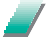 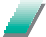 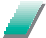 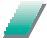 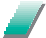 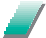 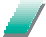 GC Academic Excellence Contest - 2024 Registration Form & CTA
Name of the Tutor:
University: Address: Country: Telephone:

E-mail:
Name of the Student: Academic Year: Telephone:

E-mail:
Copyright Transfer Agreement

❏ I am the copyright owner of the clinical pictures and the accompanying text and I agree to transfer onto GC Europe the copyright in my clinical pictures and the accompanying text, free of any cost and applicable worldwide, with posting the case on the GC Academic Excellence Contest open Facebook  and Instagram pages. I confirm that no licenses to use the pictures were given by me to any third parties, and that no other agreements that would limit GC Europe’s ability to use the pictures in its presentations, publications and other materials were concluded by me. I also confirm that I have received the (explicit) consent of the patients represented in the picture.

❏ I agree to write an article for the dental magazine GC Get Connected in case I become the 1st Prize Postgraduate winner of the European Contest and agree to the free of charge transfer of copyright in the article for worldwide use by GC Europe.

❏ I confirm that the clinical case to be submitted is original and that I have registered it without the use of any image editing program with the aim to change its visual content

❏ I agree that GC Europe is allowed to film me and/or take my picture during the local and/or European events related to the GC Academic Excellence Contest and I consent to the unremunerated use of these images for promotional purposes of GC Europe. GC Europe cannot be held liable for any direct or indirect damage resulting from any sharing or republishing of the images in any territory by third parties on social media and websites and other channels. I have the right to withdraw my consent at any time and with effect for the future. This withdrawal is however not applicable for group pictures/videos as far as it is not possible to cut out the individual.

Name of the Student & Tutor:	Place and Date:
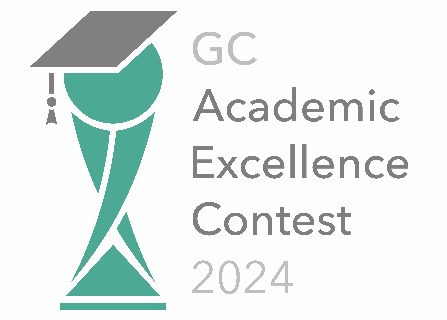 RULES
GC EUROPE N.V.
Head Office Researchpark Haasrode-Leuven 1240
Interleuvenlaan 33 B-3001 Leuven
Tel. +32.16.74.10.00
info.gce@gc.dental https://europe.gc.dental
GC AUSTRIA GmbH
Swiss Office Zürichstrasse 31 CH-6004 Luzern
Tel. +41.41.520.01.78
info.switzerland@gc.dental https://europe.gc.dental/de-CH
GC AUSTRIA GmbH
Tallak 124
A-8103 Gratwein-Strassengel Tel. +43.3124.54020
info.austria@gc.dental https://europe.gc.dental/de-AT
GC Europe NV
Benelux Sales Department
Researchpark Haasrode-Leuven 1240
Interleuvenlaan 33 B-3001 Leuven Tel. +32.16 74.18.60
info.benelux@gc.dental https://europe.gc.dental/nl-NL
GC EUROPE N.V.
East European Office Siget 19B
HR-10020 Zagreb Tel. +385.1.46.78.474
info.eeo@gc.dental http://eeo.gceurope.com
GC FRANCE s.a.s.
8 rue Benjamin Franklin 94370 Sucy en Brie Cedex Tél. +33.1.49.80.37.91
info.france@gc.dental https://europe.gc.dental/fr-FR
GC Germany GmbH
Seifgrundstraße 2
D-61348 Bad Homburg Tel. +49.61.72.99.59.60
info.germany@gc.dental https://europe.gc.dental/de-DE
GC IBÉRICA
Dental Products, S.L. Edificio Codesa 2
Playa de las Américas 2, 1°, Of. 4 ES-28290 Las Rozas, Madrid Tel. +34.916.364.340
comercial.spain@gc.dental https://europe.gc.dental/es-ES
GC ITALIA S.r.l.
Via Luigi Cadorna, 69
I-20090 Vimodrone (MI)
Tel.: +39 02 98282068
https://europe.gc.dental/it-IT
GC EUROPE N.V.
Middle East Office
P.O. Box 25/5083
Ghoubeiry,Moucharafieh Beirut, Lebanon
Tel: +961.1.544.995
Fax: +961.1.544.995
info@arabia.gceurope.com arabia.gceurope.com
GC NORDIC AB
Finnish Branch Lemminkäisenkatu 46 FIN-20520 Turku
Tel. +358.40.900.07.57
info.finland@gc.dental https://europe.gc.dental/fi-FI
GC NORDIC AB
Strandvägen 54
S-193 30 Sigtuna
Tel: +46 768 54 43 50
info.nordic@gc.dental http://nordic.gceurope.com
GC Nordic Danish Branch Scandinavian Trade Building Gydevang 34-41
DK-3450 Allerød Tel. +45 51 15 03 82
info.denmark@gc.dental https://europe.gc.dental/da-DK
GC Europe N.V. Türkiye İrtibat Ofisi Caferağa Mah.
Albay Faik Sözdener Cad.
İffet Gülhan İş Merkezi No:9 D:4 TR-34710 Kadıköy / İstanbul
Tel. +9002165040601
info.turkey@gc.dental https://europe.gc.dental/tr-TR
GC UNITED KINGDOM Ltd.
Coopers Court Newport Pagnell UK-Bucks. MK16 8JS
Tel. +44.1908.218.999
Fax. +44.1908.218.900
info.uk@gc.dental http://uk.gceurope.com